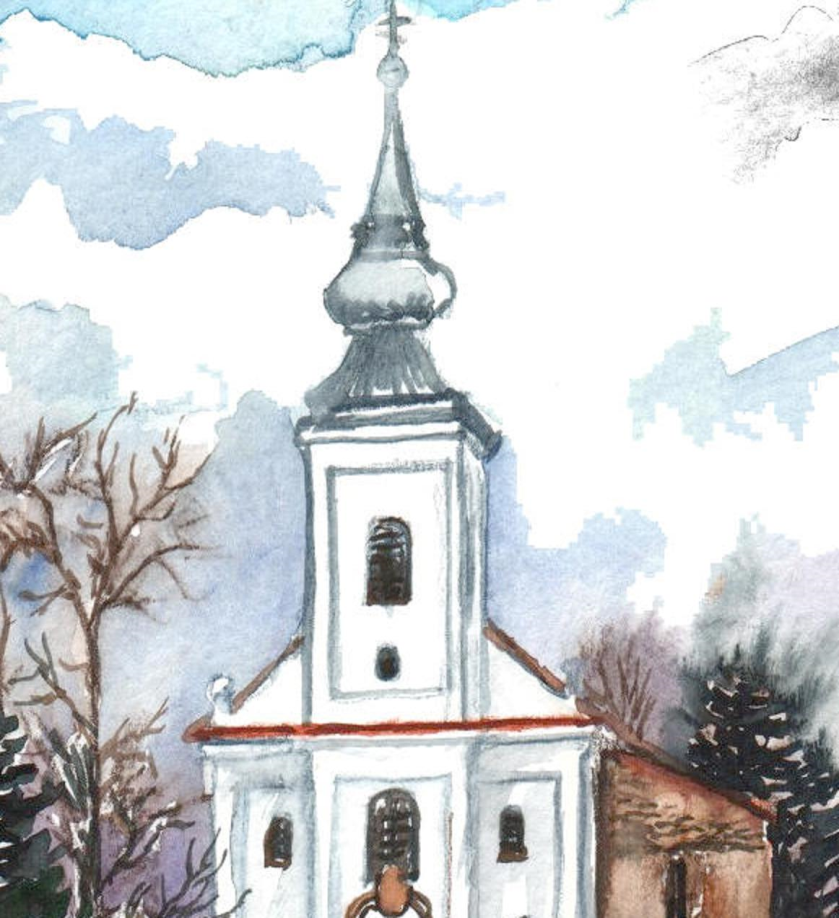 Apró falatok a templom egereinek
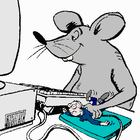 Selmeci István
selmeci.istvan@iselmo.hu
1
[Speaker Notes: Tananyagaink nem felelnek meg a diákság - nem elvárásainak – hanem adotsságainak, képességeinek.
És mi van az oktatói képességekkel, lehetőségekkel?
Ezekből most az idő – pénz – eszköz ördögi körről, ennek egy lehetséges feltöréséről lesz szó.

A tananyag elkészítése során:

 Tervezünk, szerkesztünk
 Tananyag elemeket készítünk
 Bemutatunk, közzéteszünk

Mindehhez eszközökre van szükségünk 
 a nagy, komplex megoldások általában megfizethetetlenek,
 ha pedig megfizetjük – kihasználatlanok lesznek.
 még valami: Ha van egy nagy és drága eszközünk, minden erővel ki akarjuk használni – és közben óhatatlanul elkezdjük az eszközhöz illeszteni a feladatokat és megoldásaikat.

Olyan eszköztár kell, 
 ami csak azt tartalmazza, amire szükségünk is van, és
 olcsó (inkább ingyenes)]
Eszköztár
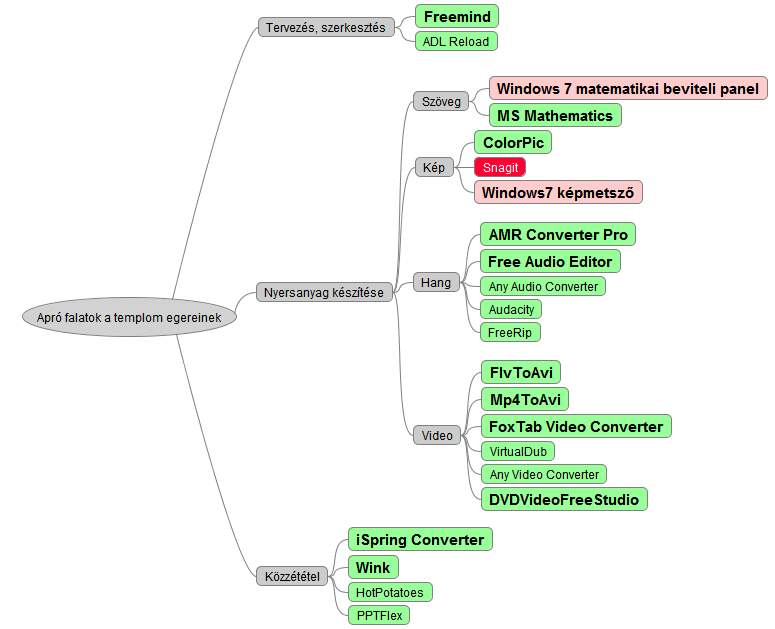 2
[Speaker Notes: A tananyag készítés során tehát:

 tervezünk, amikor az anyag szerkezetét és tartalmát alakítjuk ki;
 nyersanyagot állítunk elő, ami
 szövegeket,
 képeket,
 hangfelvételeket, és
 videókat tartalmaz.


Én a fentieket használom rendszeresen – a továbbiakban a kiemelt szoftvereket mutatom be röviden.]
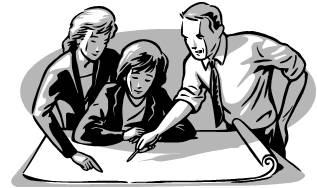 Tananyag, előadás tervezése, szerkesztése
Tervezés
3
[Speaker Notes: A tervezés elsősorban gondolkodás.
Gondolatainkat meg kell őrizni és rendszerbe kell szervezni.
A gondolatokból új gondolatok és fogalmi kapcsolatok születnek.

Hogyan rögzítsük és hogyan mutassuk be ezeket?]
Tervezés
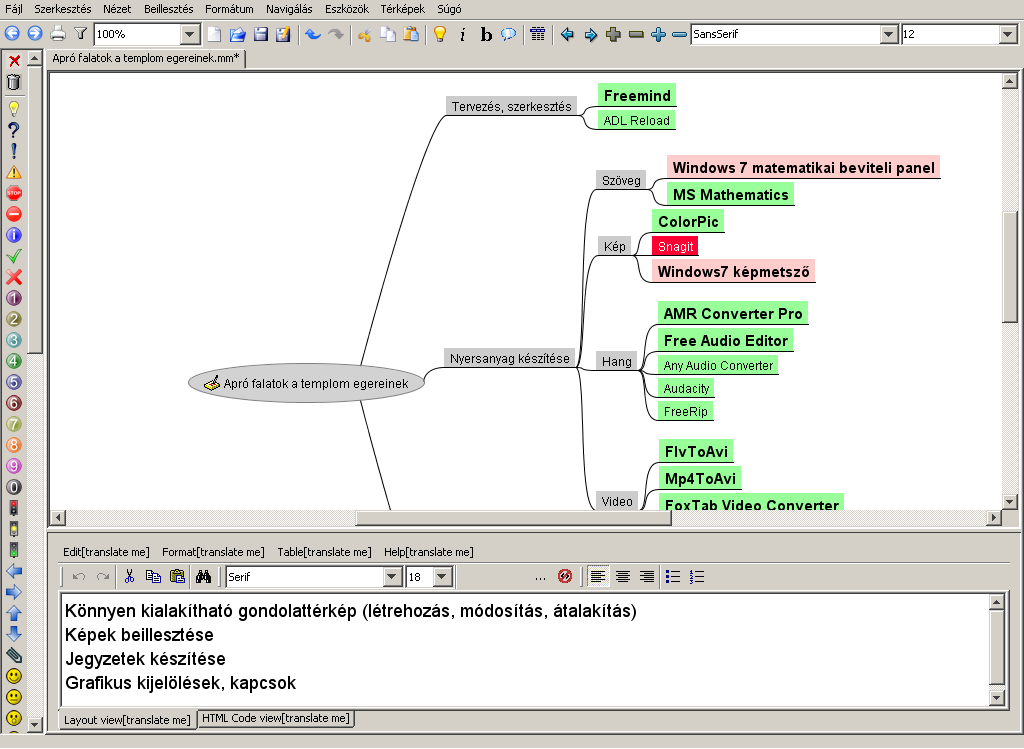 FreeMind
4
[Speaker Notes: Könnyen kialakítható gondolattérkép (létrehozás, módosítás, átalakítás)
Képek beillesztése
Jegyzetek készítése
Grafikus kijelölések, kapcsok]
Példák
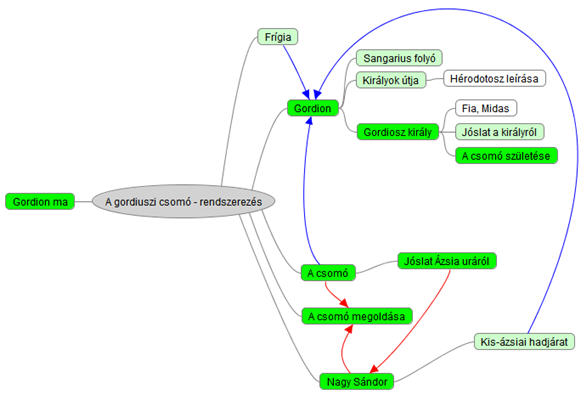 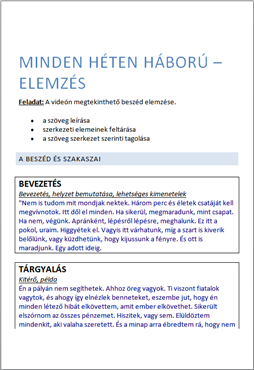 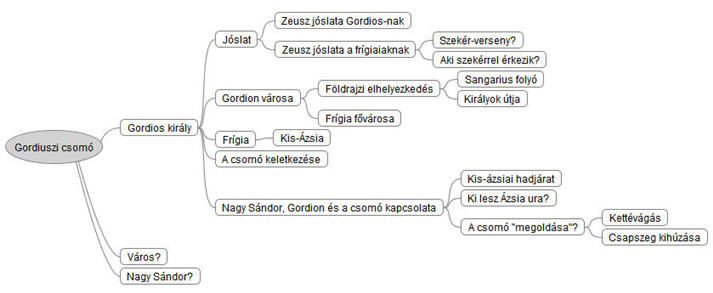 http://freemind.sourceforge.net
5
[Speaker Notes: Gondolatok, ötletek rendszerezése: Gordiuszi csomó előadás anyaggyűjtésének útvonala
Tervezés: Gordiuszi csomó előadásterv
Elemzés: Minden héten háború]
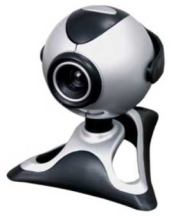 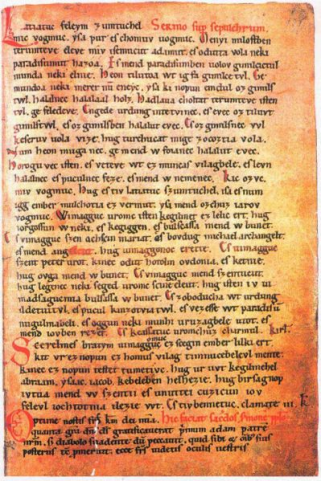 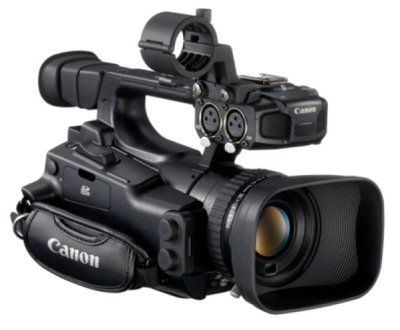 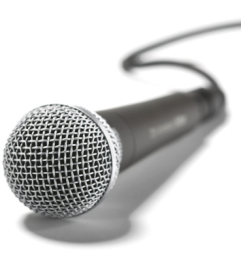 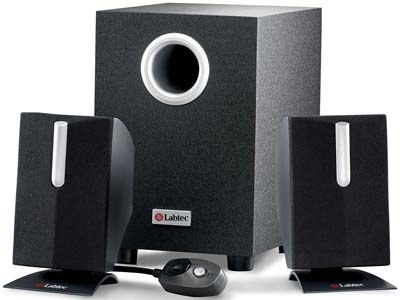 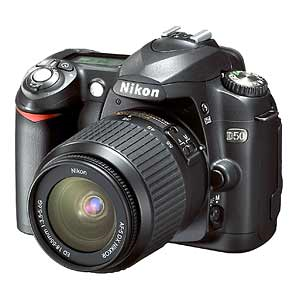 Tananyag elemek készítése
Nyersanyag előÁllítása
6
[Speaker Notes: Szöveg, kép, film, hang előállítása – lejátszható formában.
A Windows 7 új programocskái
A „videó-káosz”]
Szöveg – speciális szövegelemek
Windows 7 matematikai beviteli panel
MS Mathematics
7
Windows 7 matematikai beviteli panel
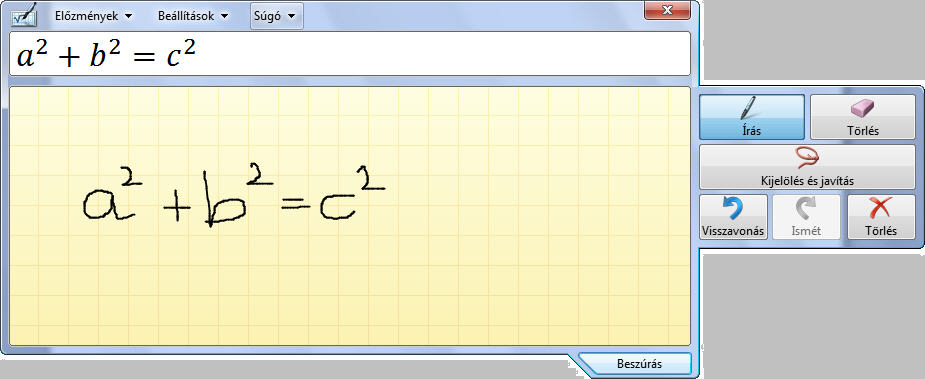 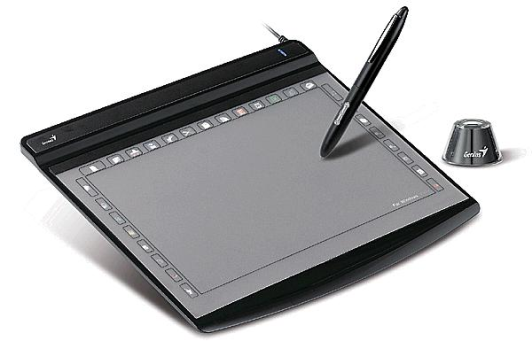 8
[Speaker Notes: Lényegesen megkönnyíti képlet-kifejezések bevitelét (pl. Word-be) – feltéve, ha van digitalizáló táblánk.
Egérrel is lehet, de csak alkalmilag érdemes így csinálni.]
MS Mathematics
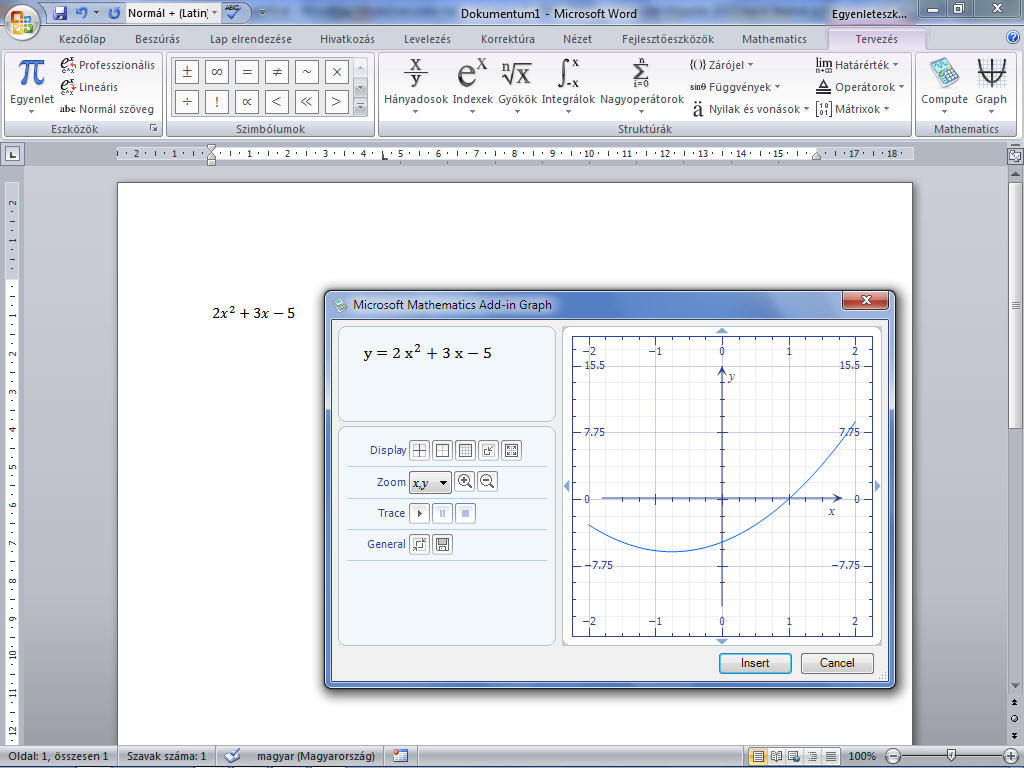 http://www.microsoft.com/downloads
9
[Speaker Notes: A fiam akkor ugrott rá, amikor kiderült, hogy differenciál és integrál is, meg ki is számítja az eredményeket.
Több, beépített képlet, függvény.
2D, 3D függvényábrázolás.]
Kép
Windows 7 képmetsző
Snagit képlopó
ColorPic
10
[Speaker Notes: Sokszor nem teljes képekre, hanem csak részekre van szükségünk – képlopók.
A szabad szoftverek között sajnos nem nagyon található kielégítő.

Ha színekre van szükségünk (pl. weblapon), összeállíthatunk vagy lelophatunk – ColorPic.]
Windows 7 képmetsző
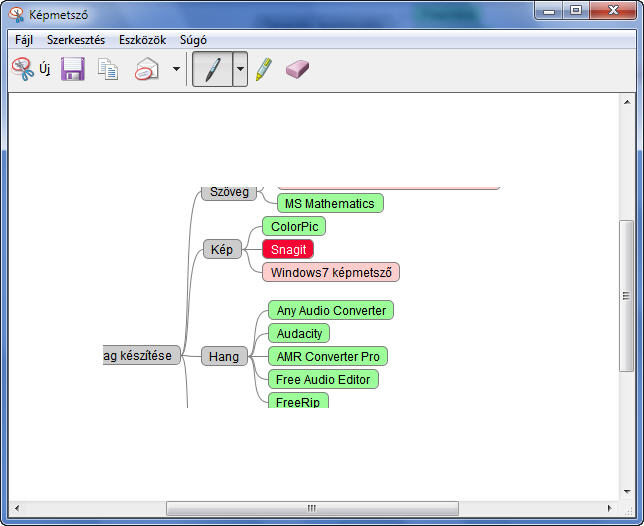 11
[Speaker Notes: Képlopó alapfunkciókkal + kézi rajzolási lehetőség.]
SnagIt képlopó
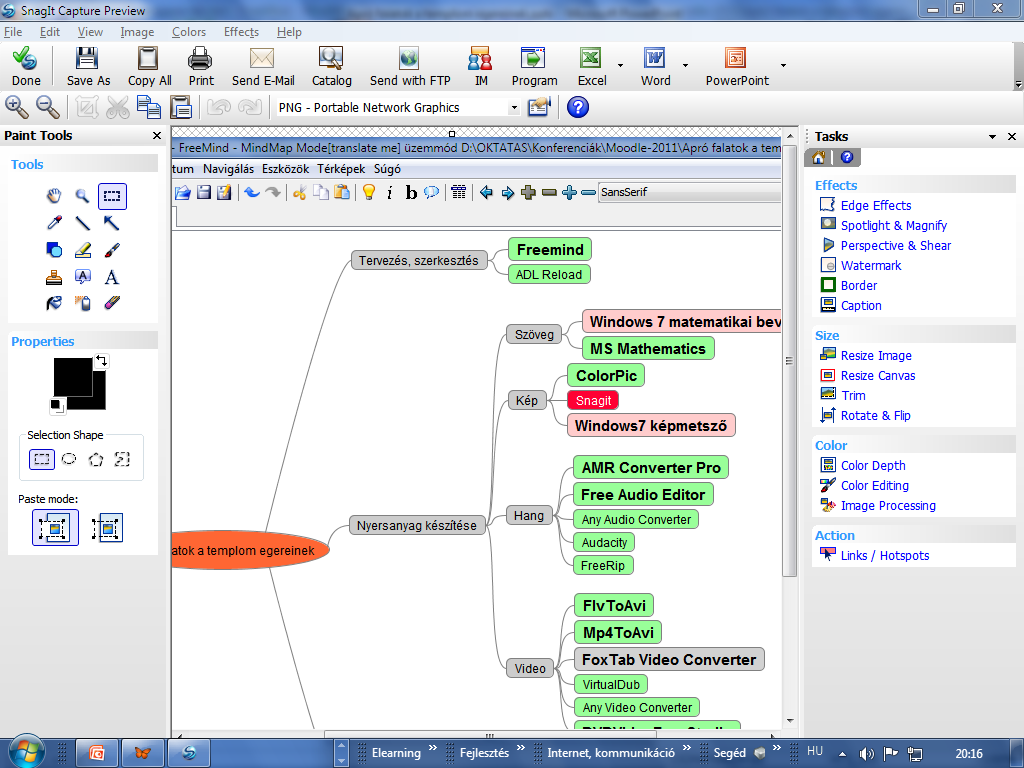 http://www.techsmith.com
12
[Speaker Notes: Profi kép és videó felvevő
Sok beépített és letölthető funkcióprofil
Képszerkesztés
Beépülés Office programokba]
ColorPic
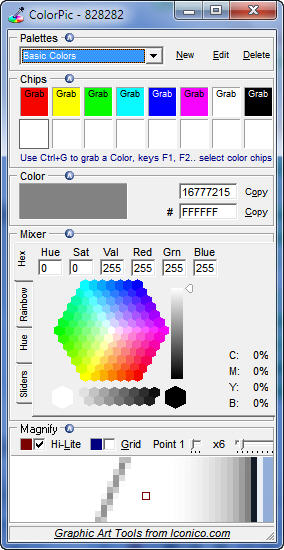 http://www.iconico.com/colorpic/
13
[Speaker Notes: Ez a színekről tud mindent: keverés, színlopás.]
Hang
AMR Converter Pro
Free Audio Editor
14
[Speaker Notes: Ma már a mobiltelefonok képesek használható hang- és videófelvételeket készíteni.
A felvételeket konvertálni kell valamilyen széleskörben használható formátumba.
Aztán persze manipulálni is kell.]
AMR Converter Pro
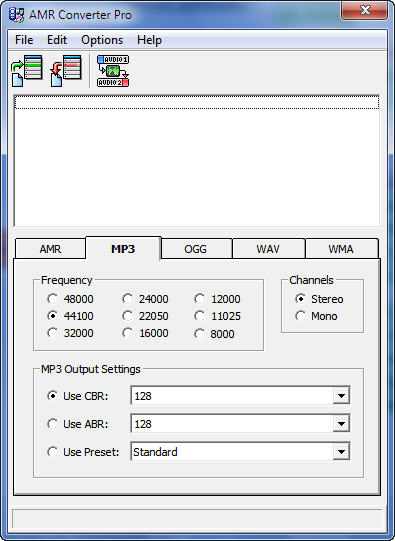 http://www.mystikmedia.com/
15
[Speaker Notes: Ha nincs szoftver a telefonhoz, vagy nem tud konvertálni:

„Ronda, de finom”

Kicsi, faragatlan és szeszélyes, de hasznos.]
Free Audio Editor
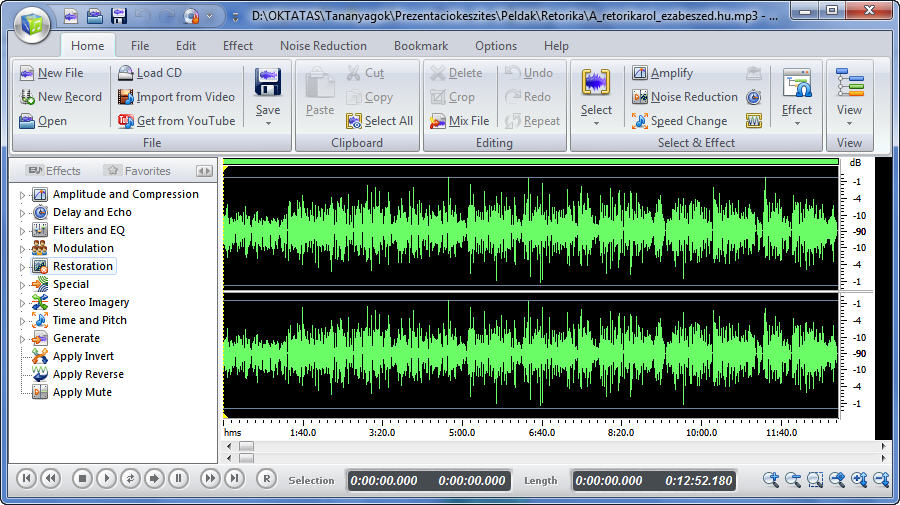 http://www.free-audio-editor.com/
16
[Speaker Notes: Ez profi.

Mindent tud, amit megszokhattunk a komoly hangszerkesztő programoktól is, plusz filmekkel is dolgozhatunk, YouTube-ről letölthetünk, rippeli a CD-ket is.

És barátságos!]
Video
FlvToAvi
Mp4ToAvi
Any Video Converter
DVDVideoFreeStudio
17
[Speaker Notes: Flash-ből másba – kevés van!]
FlvToAvi
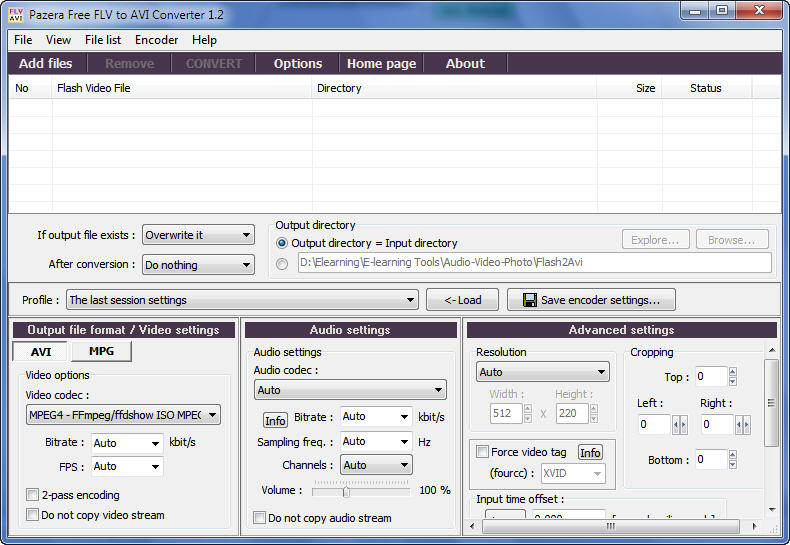 http://www.pazera-software.com
18
Mp4ToAvi
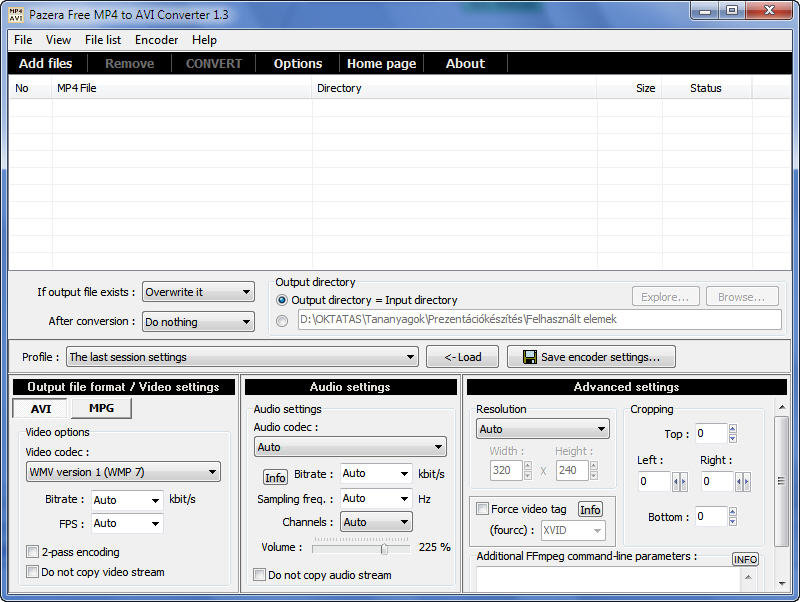 http://www.pazera-software.com
19
Any video converter
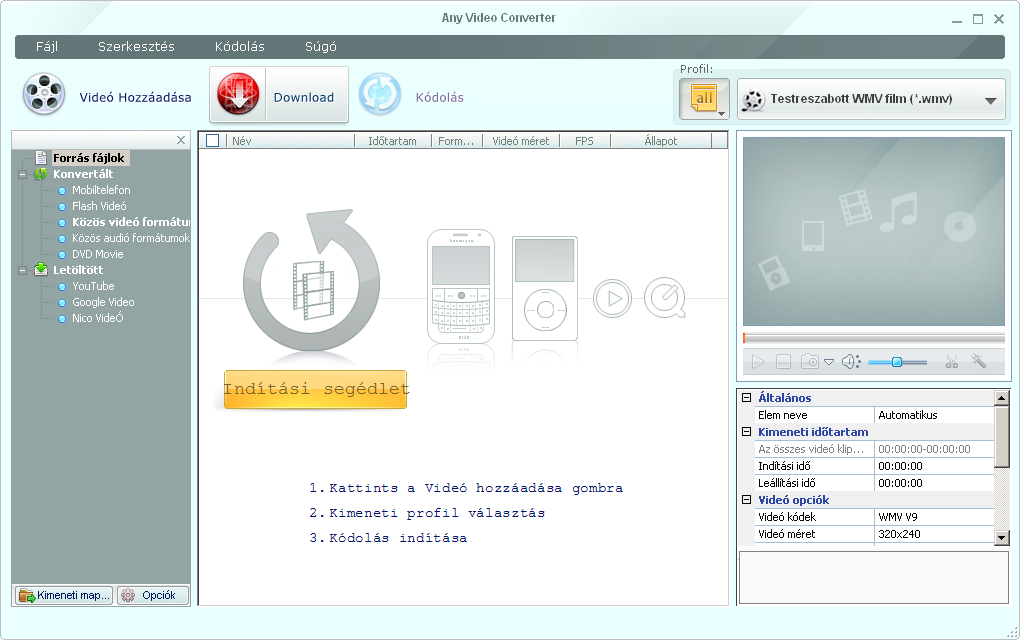 http://www.any-video-converter.com
20
[Speaker Notes: Jó minőséget lehet elérni – csak próbálgatni kell a beállításokat.

Példa: Erzsébet királynő beszéde]
DVDVideoFreeStudio
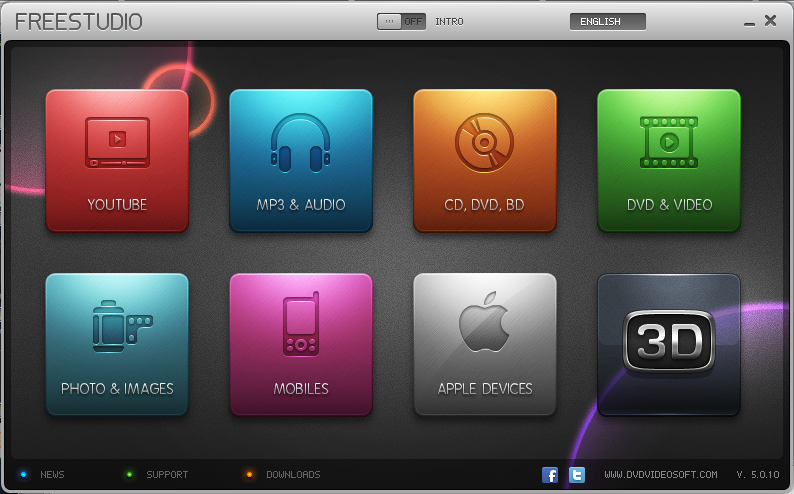 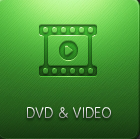 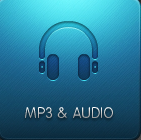 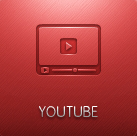 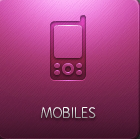 http://www.dvdvideosoft.com
21
[Speaker Notes: Néhány funkció:

YouTube
 letöltés
 konvertálás mp3-ba, iPod-ra, iPhone-ra, DVD-re
 feltöltés FaceBook-ra is

Mp3 & Audio
 audio konvertálás mp3-ba, wav, aac, wma, ogg
 flash-be
 dub
 youtube-ról mp3-ba
 video hang mp3-ba
 audio CD írás
 audio CD rip mp3-ba

Mobile
 video android-ra, blackberry-re, motorola-ra, samsung-ra, lg-re, sony-ra
 video xbox-ra, nintendo-ra

3D]
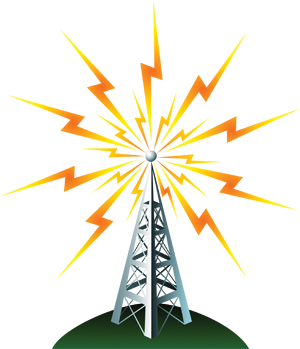 Tutoriál, prezentáció, teszt
Közzététel
22
iSpring Converter
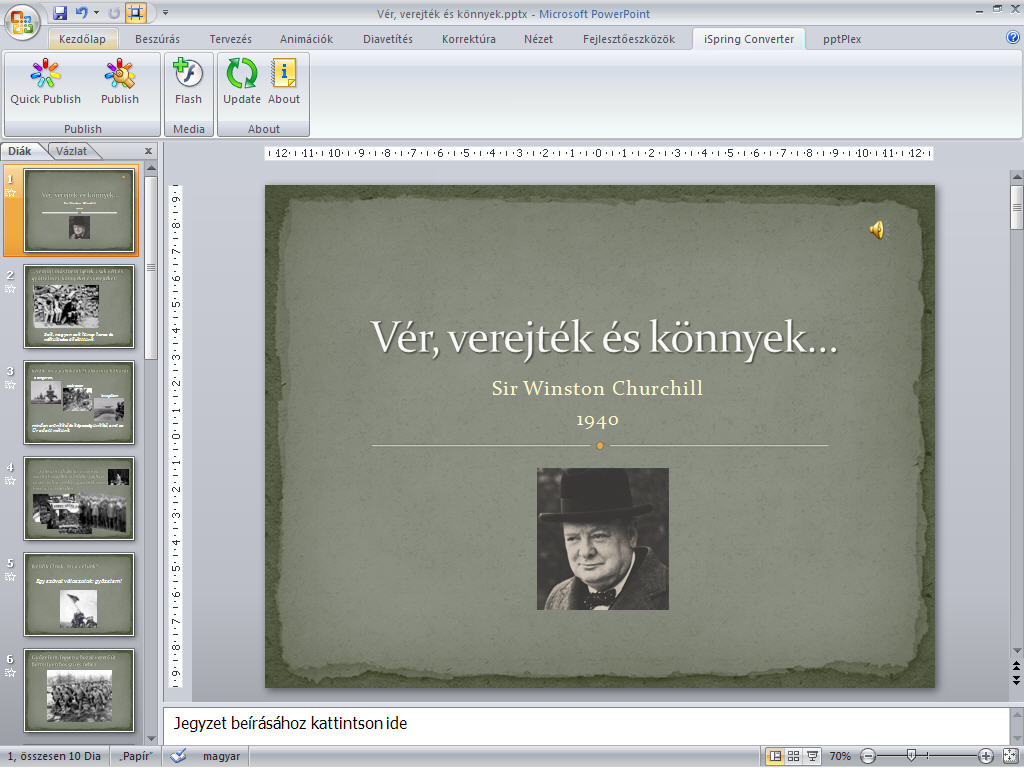 http://www.ispringsolutions.com
23
[Speaker Notes: PPT prezentációk közzététele flash-ben.
Így a lejátszáshoz nem kell semmilyen kötött platform vagy telepítés.]
Wink
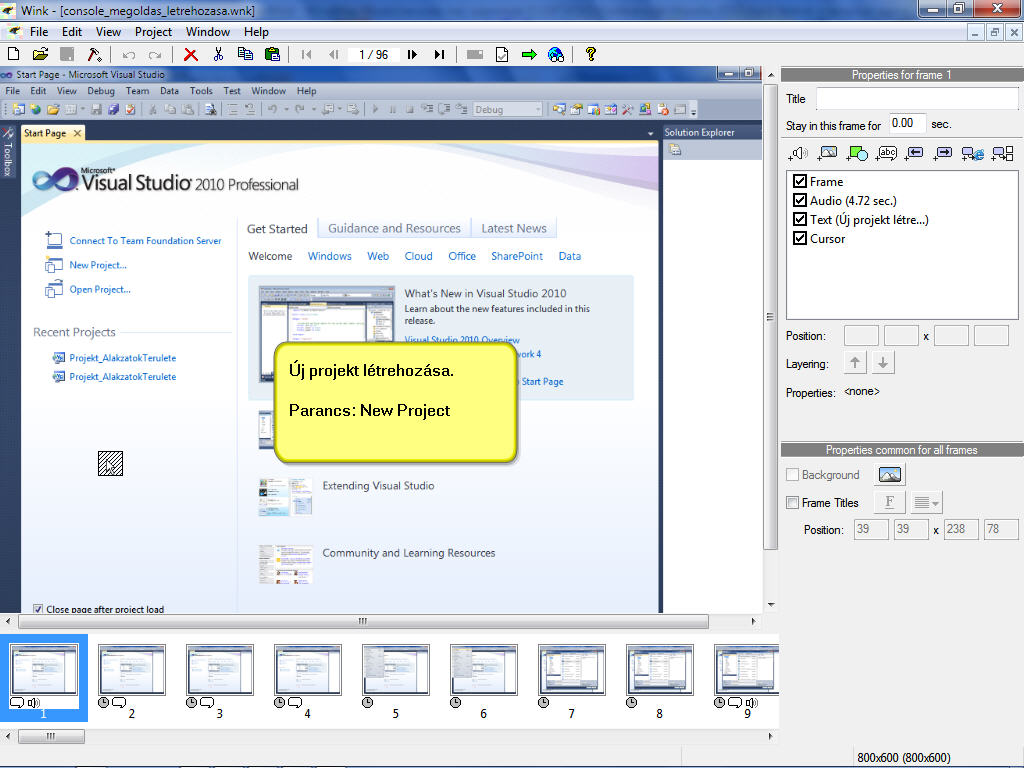 http://www.debugmode.com/wink/
24
[Speaker Notes: Wink is a Tutorial and Presentation creation software, primarily aimed at creating tutorials on how to use software (like a tutor for MS-Word/Excel etc). Using Wink you can capture screenshots, add explanations boxes, buttons, titles etc and generate a highly effective tutorial for your users.]
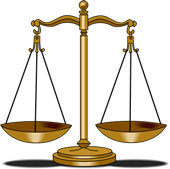 Azért bármikor ráfázhatunk…
Jótanácsok
25
[Speaker Notes: A szabad, mindenféle szoftverek minősége: gyenge, alkalmazásuk sokszor szűkkörű.
 hibásak
 nincsenek minden körülményre felkészítve
 néha eseti megoldások valamilyen speciális problémára, amivel szerzőjük összeakadt
 kezelésük nehézkes

Ha ez nem tetszik – vehetünk százezrekért, milliókért komplex, profi megoldásokat.
Mérlegeljünk!]
Soha ne add fel!
DVDVideoSoft példa – konvertálás flash-be.
Ami nem megy az egyikkel, az megy a másikkal.
Minden böngészőben minden működik.
Kivétel: Internet Explorer, bármilyen verzió.
26
[Speaker Notes: DVDVideoSoft : a legnagyobb szívás volt: ékezetes fájl vagy mappanév miatt 3 nap!

IE példa: Előadás és prezi viszonya, Steve Jobs videók – egyik Ok, másik nem.]
Egy megoldás mindig van…
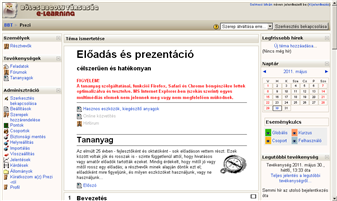 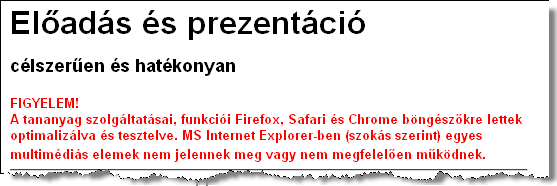 27
[Speaker Notes: Ha más nem…
A tananyag, fent van a neten – és van egy bevezető része.]
Köszönöm a figyelmet!
28